Ecosystem Mapping of the Hudson Bay Lowlands
Jason Duffe, Laura Dingle Robertson, Marie-Bé Leduc, Kasun Hiripitiyage, Taylor Biccum, Jason Beaver, Emily Ogden, Shane Timbers
Enhanced Nature Legacy & CEOS (Committee on Earth Observation Satellites) Biodiversity Demonstrator
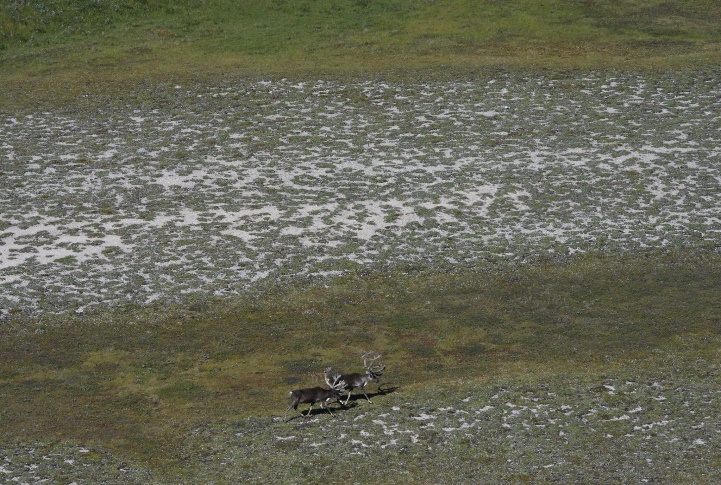 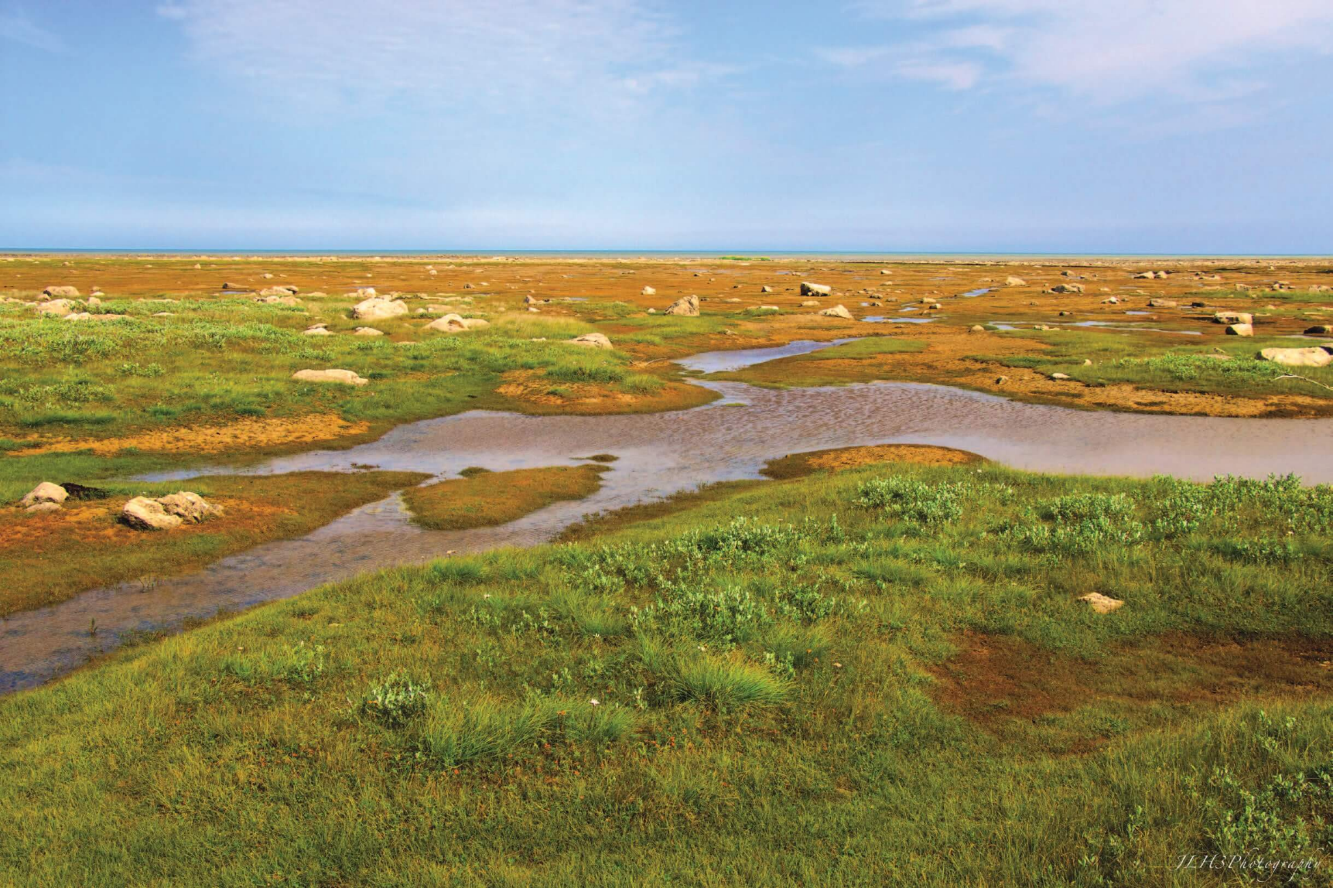 A quarter of the globe’s wetlands, the HBL represents the third largest wetland in the world.

Dominated by peatlands, accumulated over 3+m in certain habitats
Dynamic ecosystem
Undergoing isostatic rebound: 1 to 1.3 meter per 100 years

Subarctic ecoregion with a strong temperature and precipitation gradient

Influence of southward wind, tides, permafrost
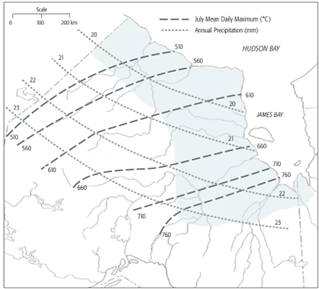 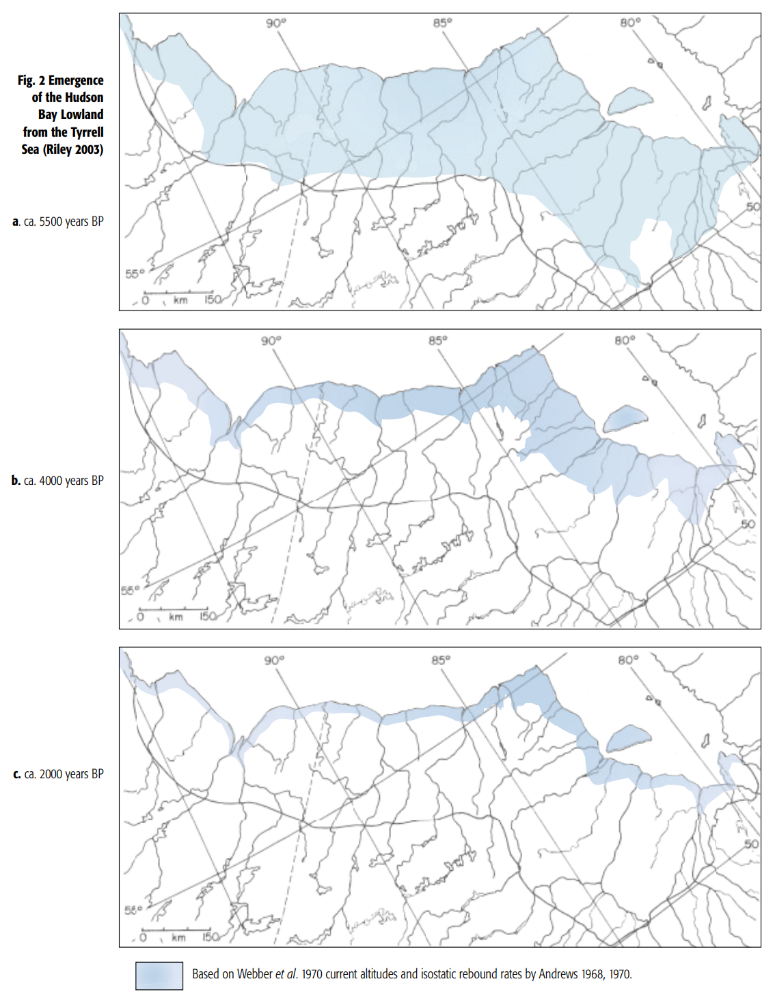 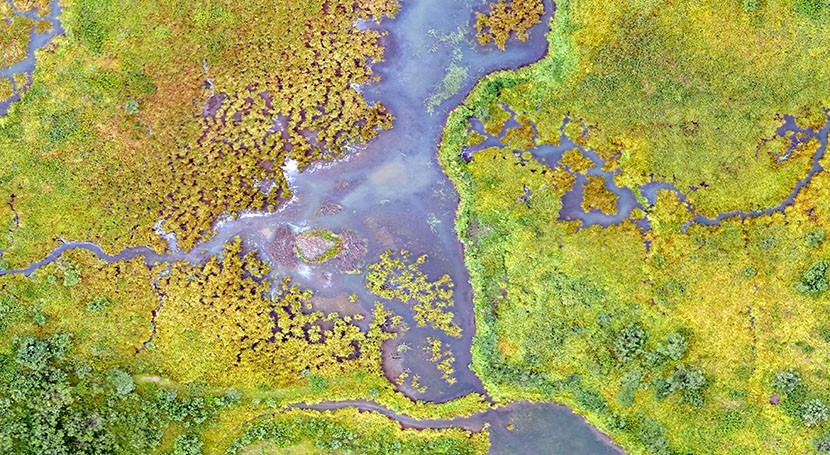 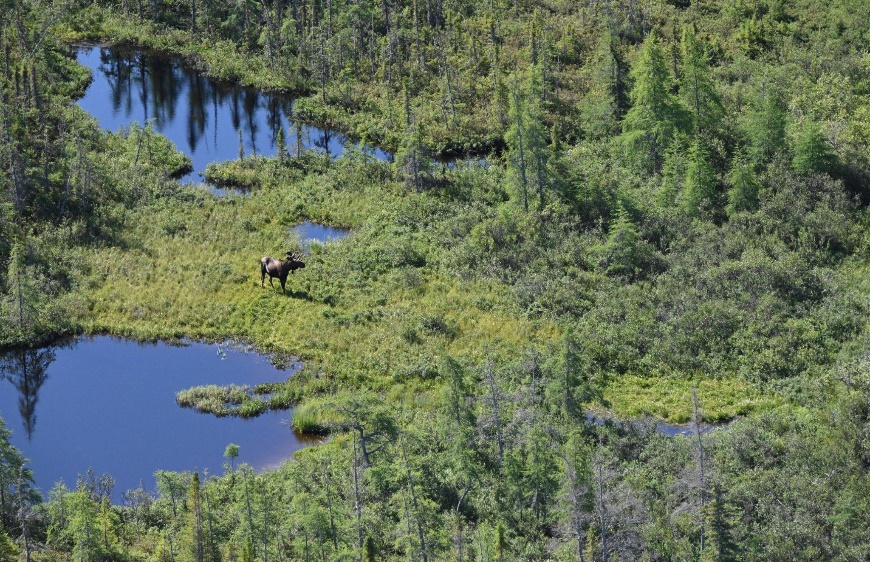 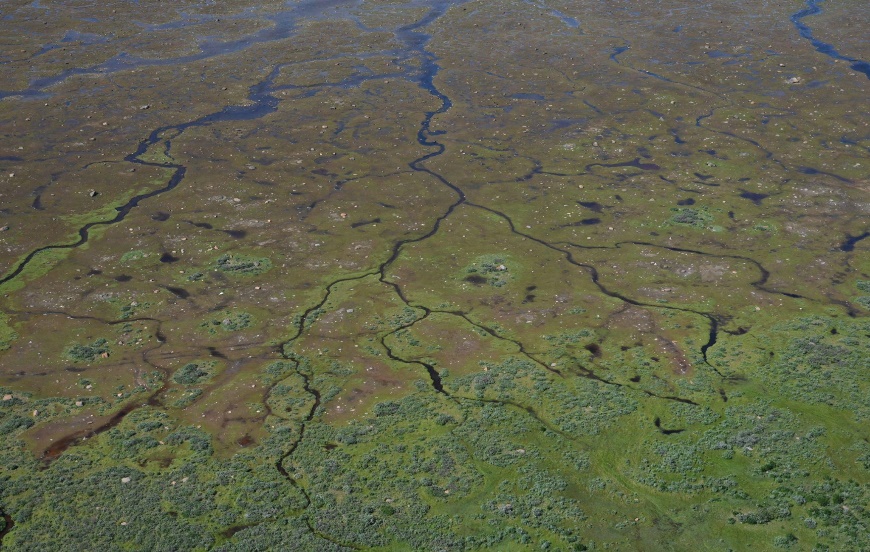 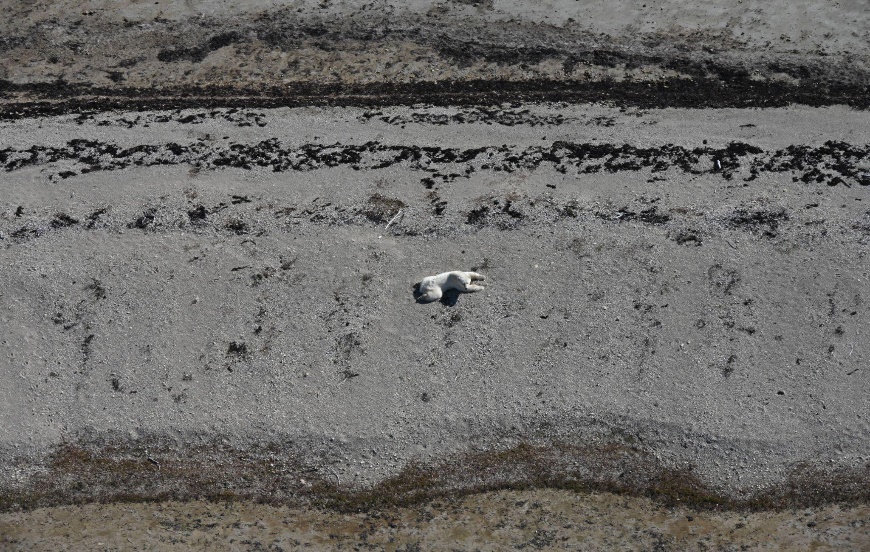 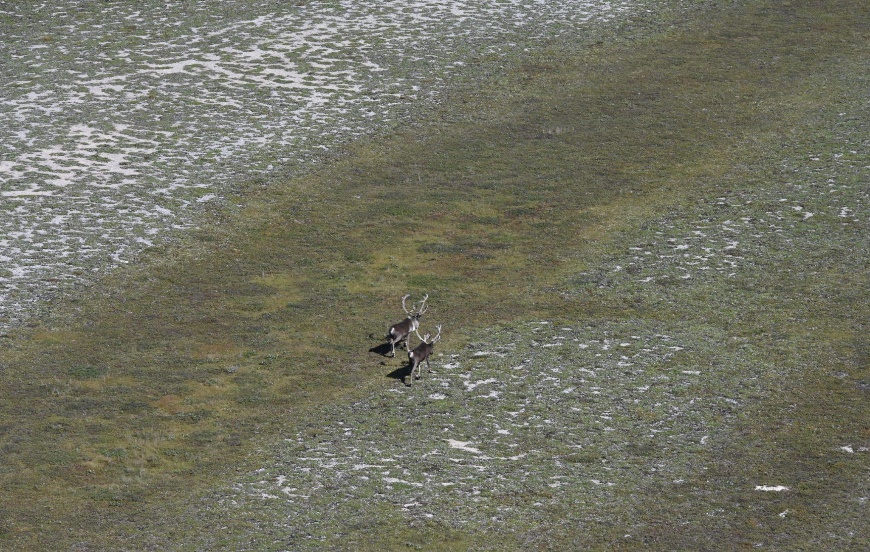 Photos: Leduc, August 2024
Ecosystem Mapping Objectives
Objectives:
Develop standardized ecotype mapping approach with machine learning, AI, cloud computing & EO to operationally monitor biodiversity across HBL & eventually all of Canada
Standardizing vegetation ecotypes to the IUCN 2.0 Typology, a comprehensive hierarchical classification framework for Earth's ecosystems. Committed to mapping all of Canada to Level 3 – Functional Groups by 2026
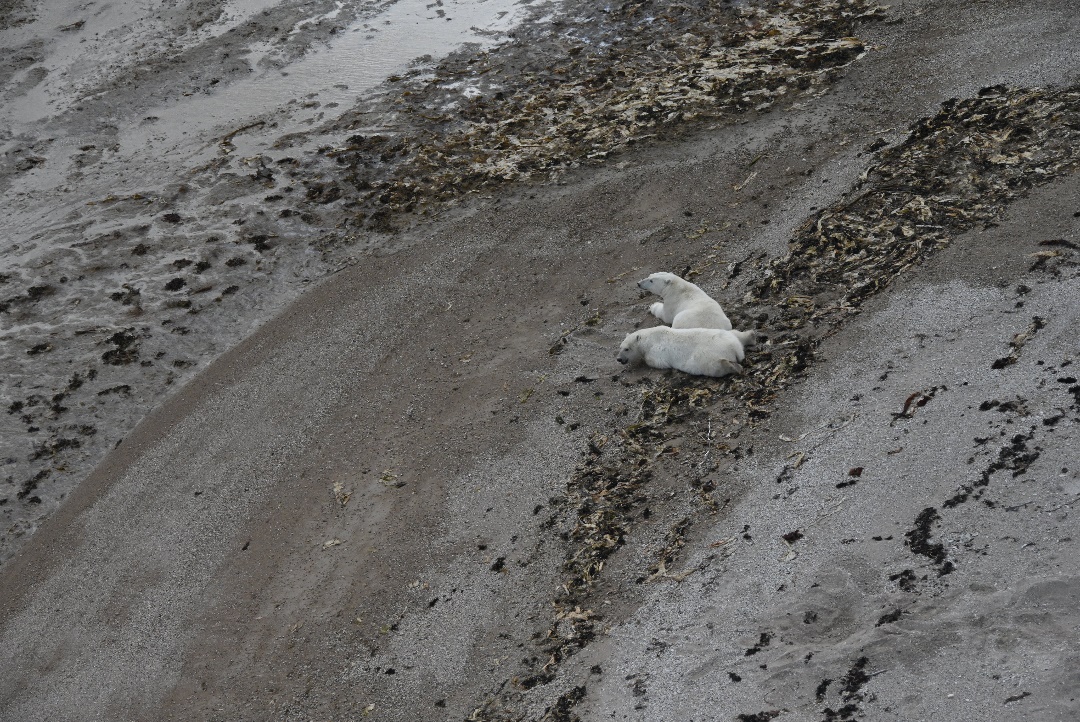 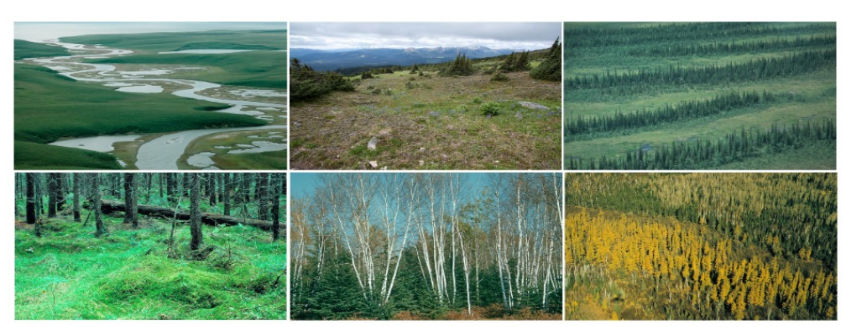 Wapusk NP & HBL Lessons
Determine what predictor variables contribute most to the discrimination of ecotypes for biodiversity monitoring
Then expand that monitoring capacity to the rest of the HBL and Canada
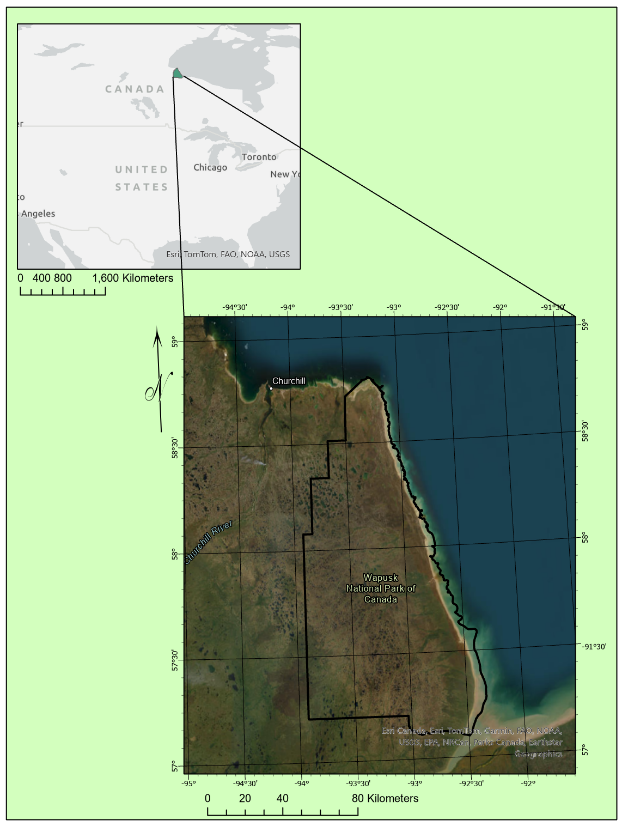 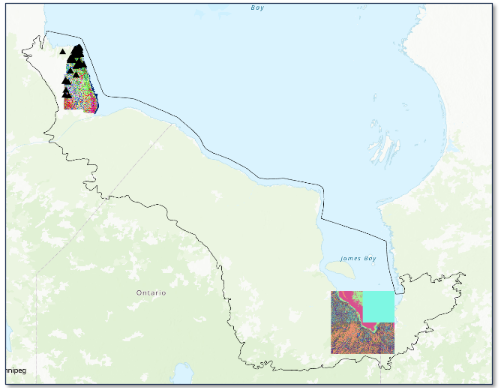 Training Area
Wapusk National Park
Predicting Area
Cross-walking Local Ecotypes to National Systems to Global Ecosystem Typology
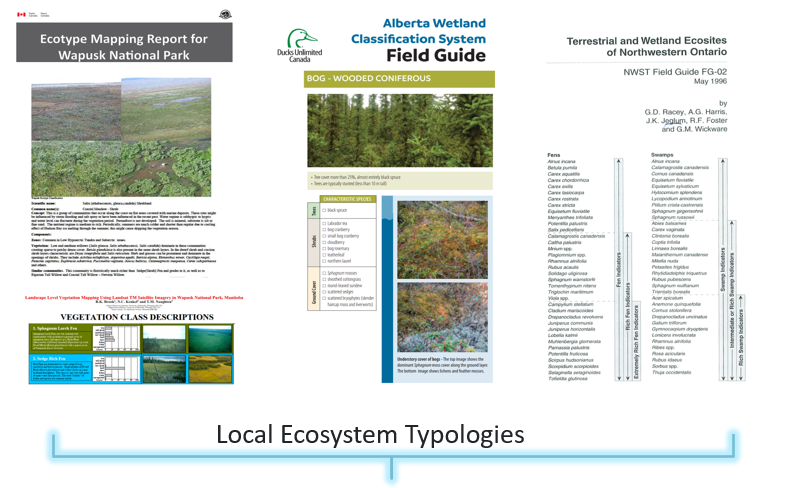 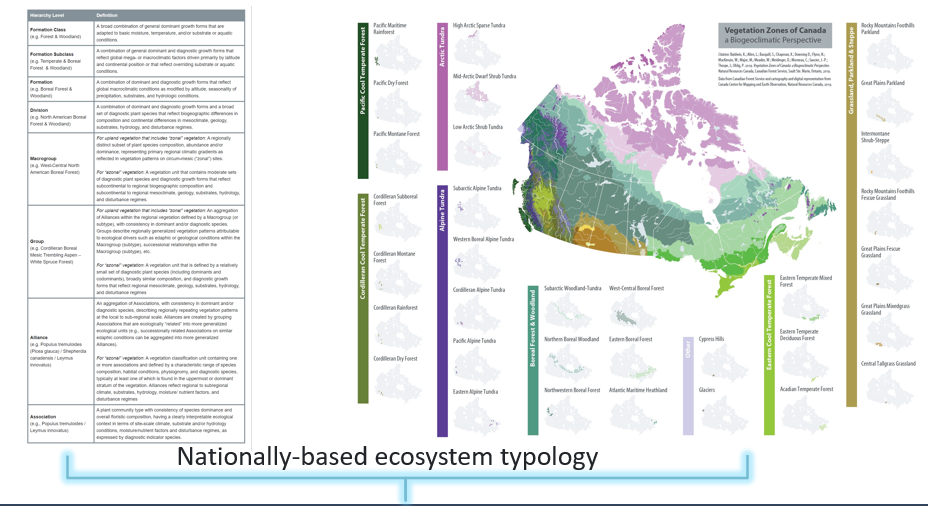 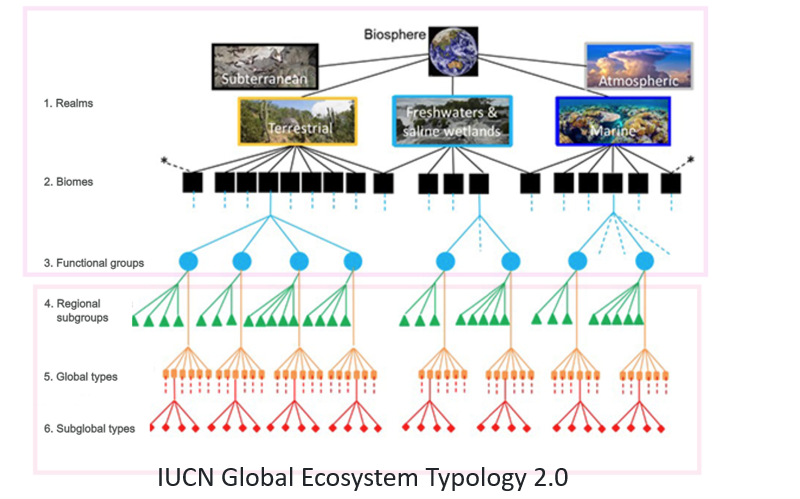 Cross-walking local vegetation/ecotypes to national systems to global ecosystem typology
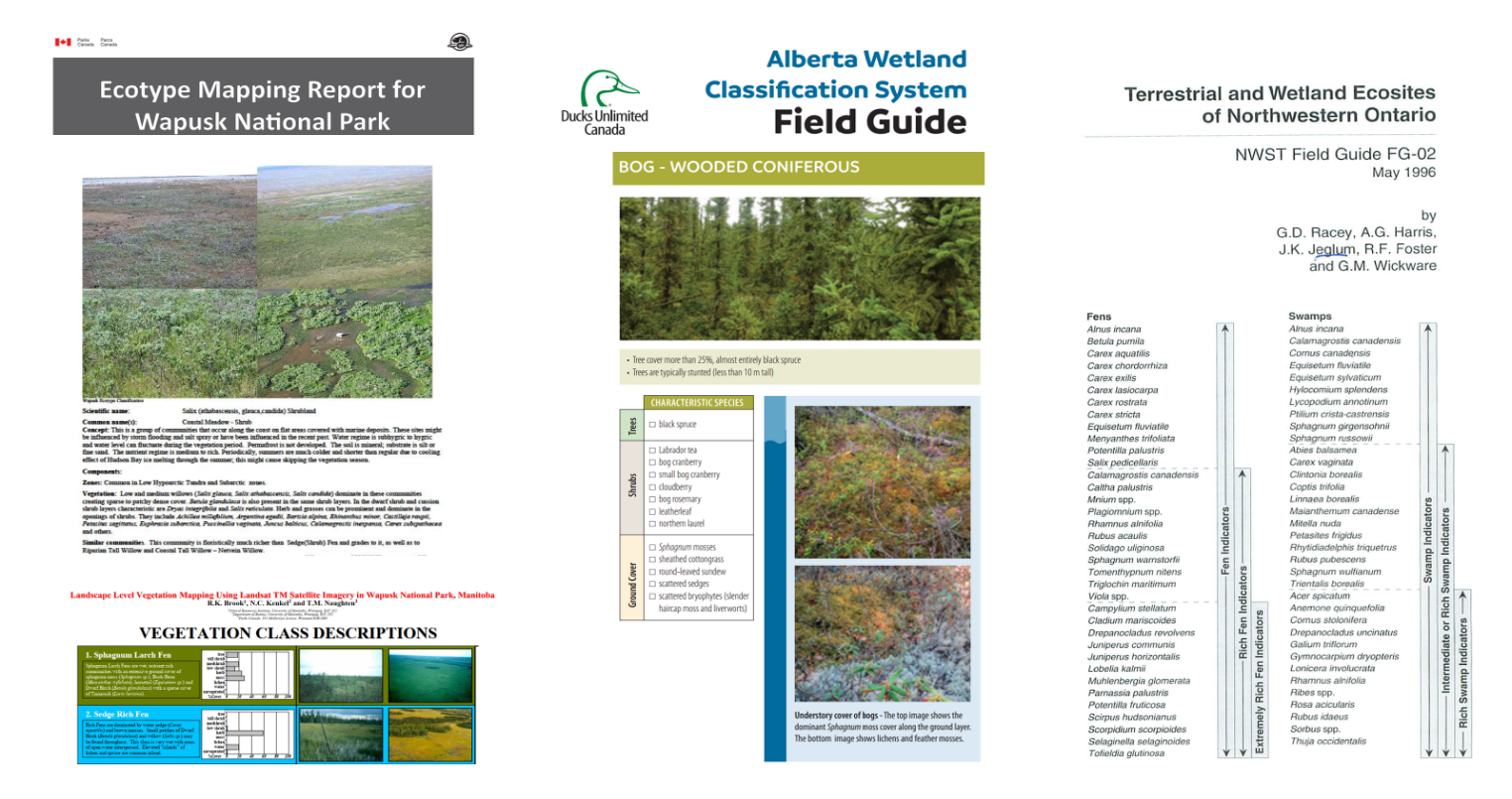 Local ecosystem typologies
Standardizing vegetation to ecotypes
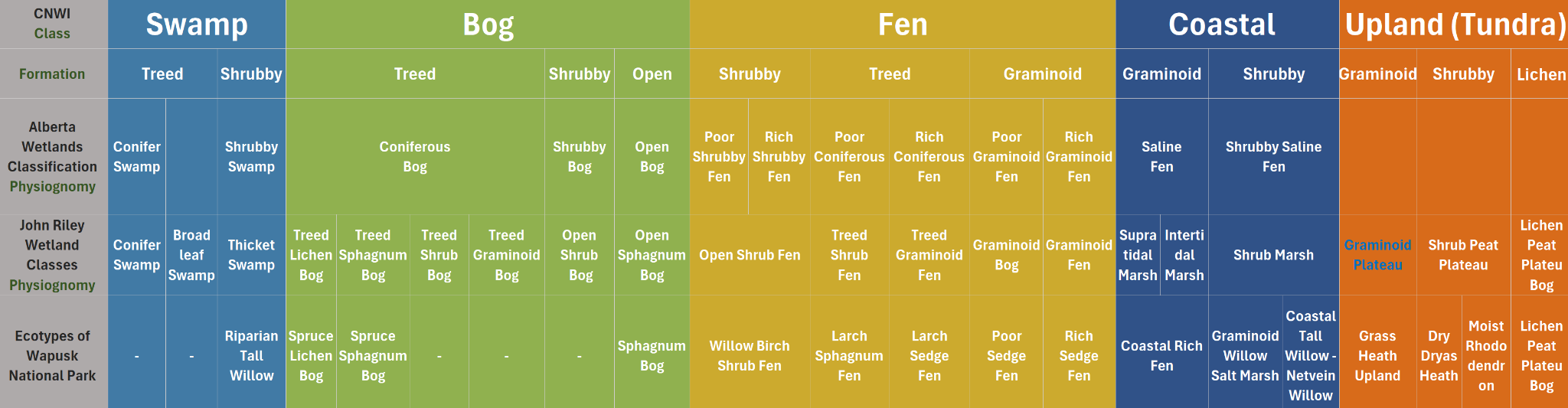 Formation
(subclass)
Canadian National Vegetation Classification (CNVC)
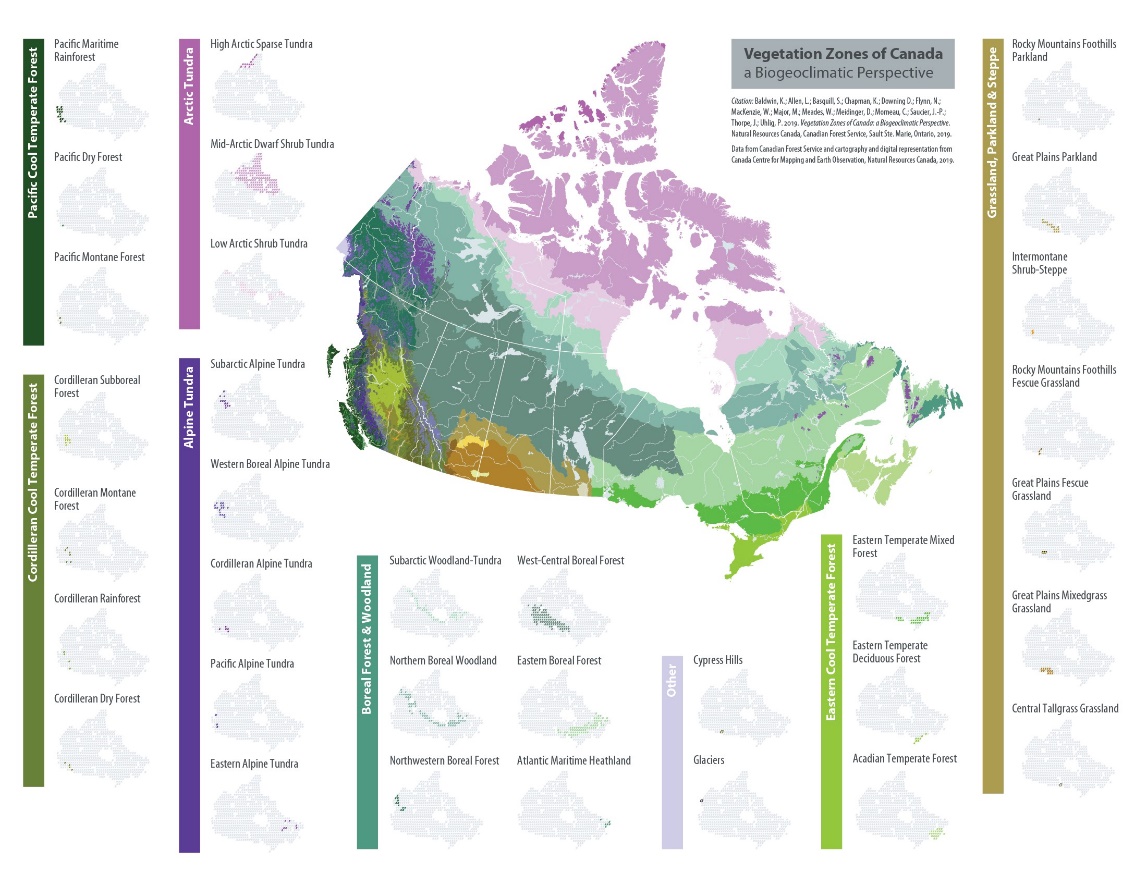 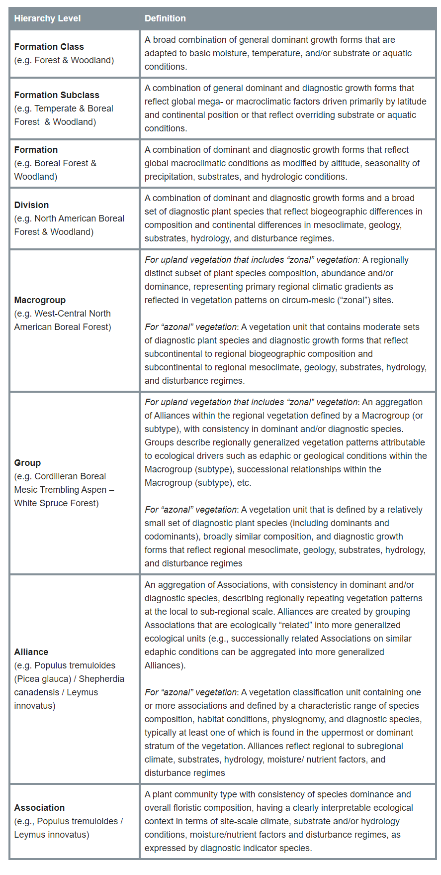 National-based ecosystem/vegetation typology
IUCN Global Ecosystem Typology
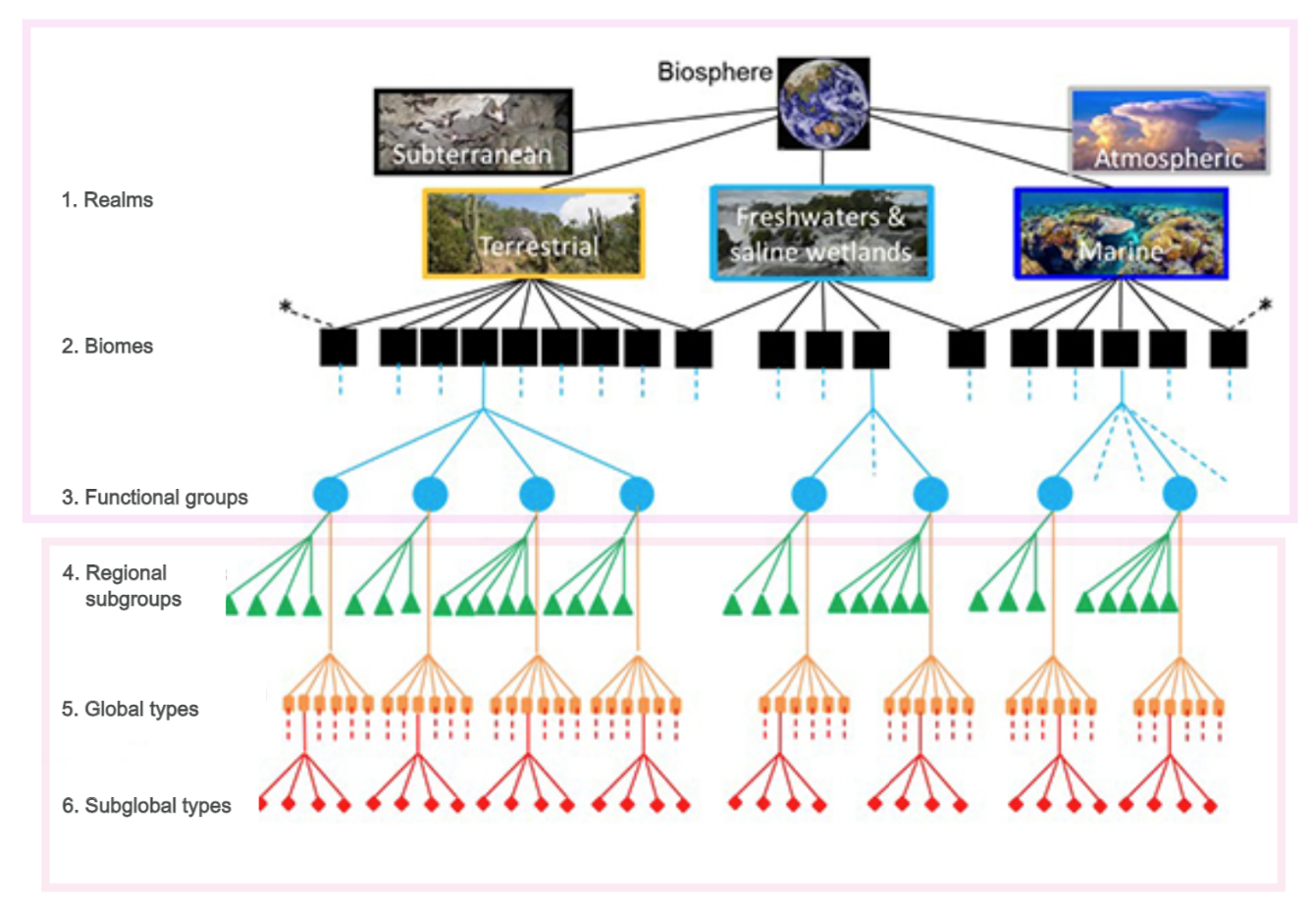 IUCN Global Ecosystem Typology 2.0
AI for Ecosystem Mapping of the Hudson Bay Lowlands
‘The primary difference between machine learning & deep learning is how each algorithm learns and how much data each type of algorithm uses.’
Employing various machine learning/deep learning algorithms for the purpose of ecosystem classification.
We have successfully implemented RandomForest (RF), Convolutional Neural Networks (CNN) and the U-Net architecture for the classification of Ecosystems/Wetlands. Additionally, we are deploying machine learning algorithms to perform similar classifications on cloud platforms within the CEOS Analytical Laboratory (CAL).
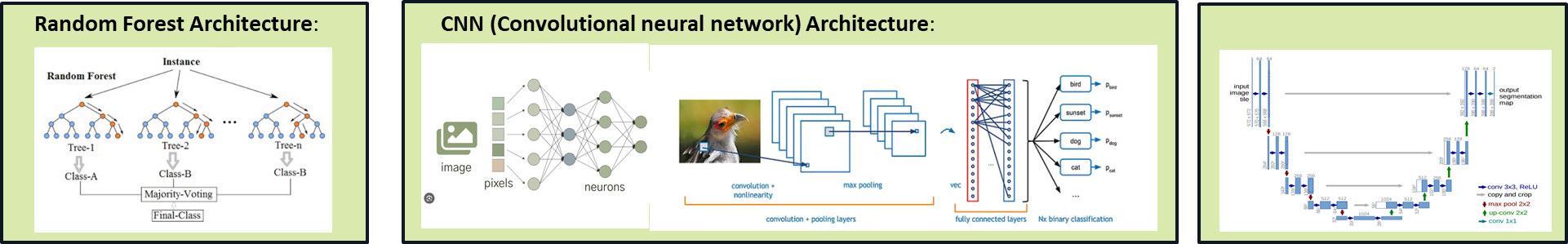 U-NET Architecture:
EO Imagery Predictor Variables
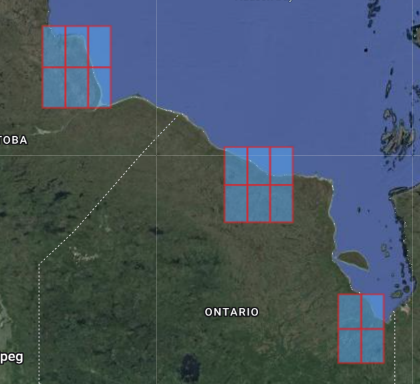 TanDEM-X 12 m 
(16 Tiles <100,000 km2)
EO Imagery Data Extent Coverage
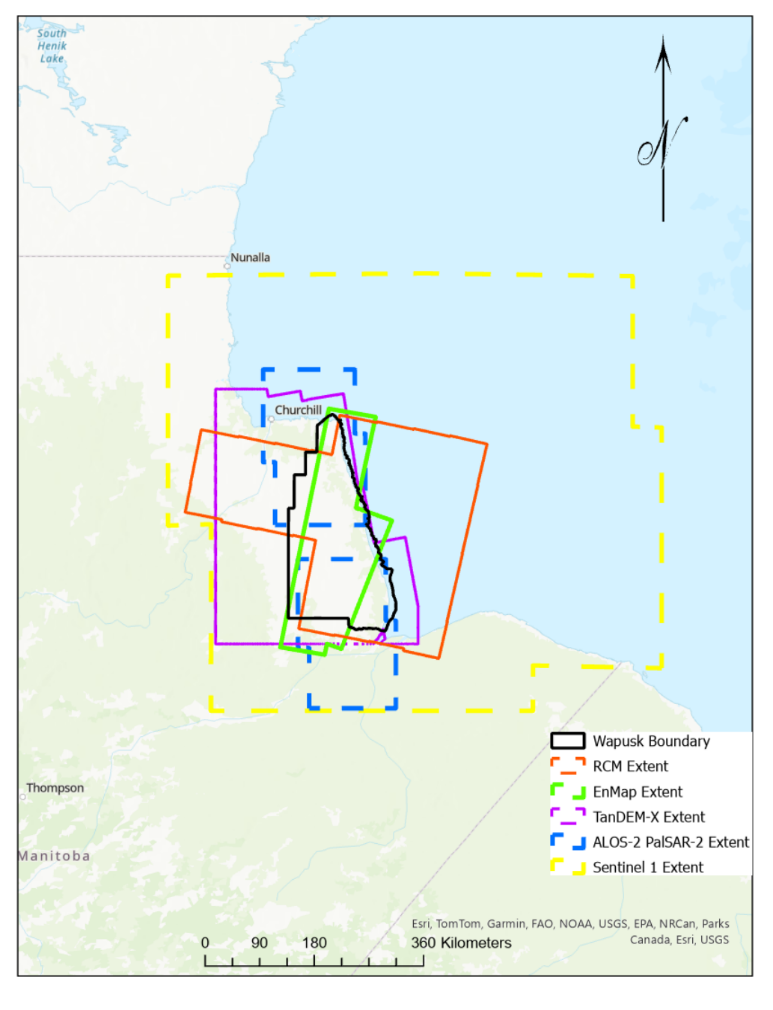 Sentinel 1 (yellow) had the largest spatial and temporal coverage (105 dates of images due to orbit overlap and multiple years)
EnMAP (green) has the smallest spatial coverage and least temporal coverage (2 concurrent July dates)
RCM (red) & ALOS-2 PalSAR-2 (blue) had inconsistent acquisitions temporally and spatially but full coverage of Wapusk was obtained several times throughout the growing season by both systems
Random Forest Results: Single EO Types
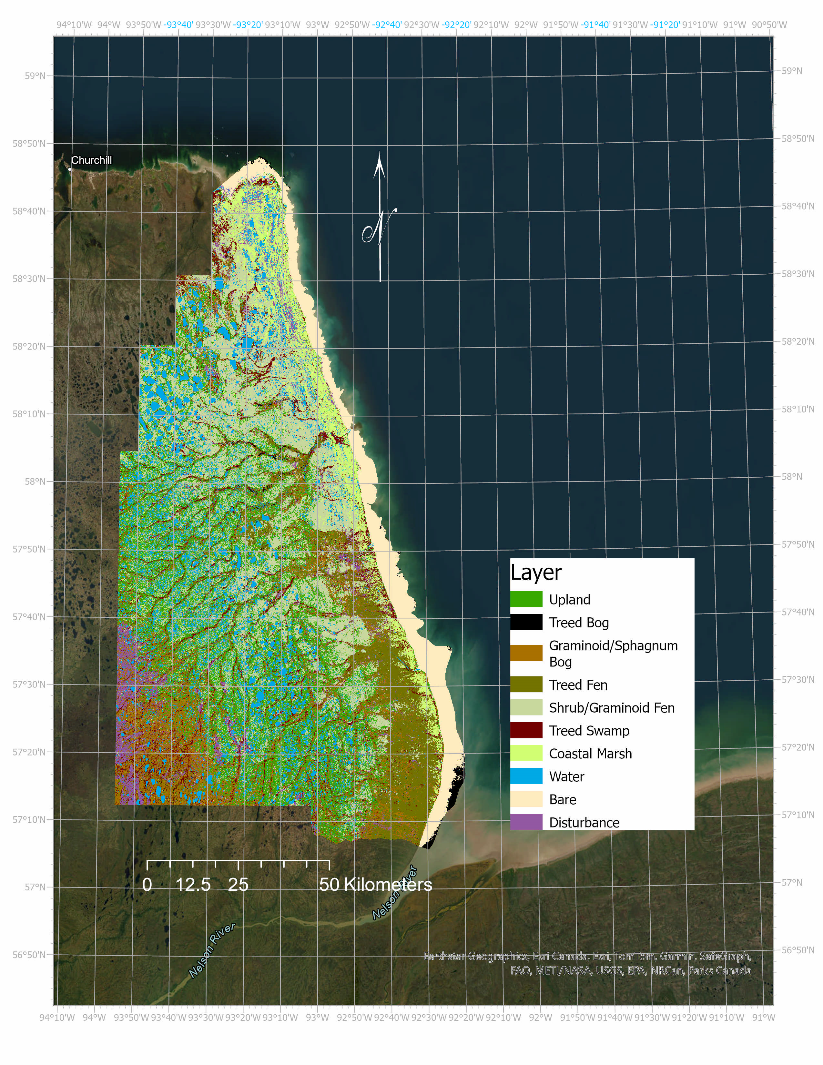 Overall classification accuracies range 54-72% (for individual EO type data stacks – no combinations):
Optical datasets had higher accuracies over simple SAR backscatter/intensity:
	CSIRO data cube w/ 3 years Sentinel 2 data (71%)
2 July dates in 2024 of ENMAP data (69%)
RCM Intensity only (66%)
Sentinel-1 Intensity only (63%)
ALOS-2 PalSAR-2 Intensity only (54%)
However, specific SAR sensors intensity improved particular ecotype classes’ accuracies over optical imagery alone :
	RCM  improved treed fen and upland classes.
	ALOS-2 PalSAR-2 improved treed bog class.
	Sentinel-1 improved upland class
RCM polarimetric parameter stacks had comparable overall classification accuracies to optical imagery:
RCM m-Chi decomposition (72%)
RCM Stokes Vectors (71%)
RCM general pol. (e.g., deg of polarization) parameters (65%)
Wapusk 2024  Ecotype Classification
[Speaker Notes: To data the preprocessing and analysis of particular data derivatives have been completed and classifications of the specific datasets have been completed for 10 ecotypes over Wapusk National Park.  The far figure shows the highest accuracy achieved classification using the CSIRO data cube and optical Sentinel 2 data. The next steps to improve the classification include stacking multiple data types together – particularly it was seen that optical imagery provides good results for mud flats and shrub/graminoid fens, the SAR imagery provided good results for Treed ecotypes such as treed fen, treed bog and upland.

Some issues with data quality and processing techniques
E.g.  EnMAP example: clear north-south gradient with decreasing reflectance values with northerly images

Some data lack consistent coverage (spatially & temporally)

Lack of consistent coverage makes it difficult to make direct comparison and evaluation of results]
Outcomes Combined EO datasets: Overall Accuracies
Combining data types (e.g. optical and SAR or different SAR frequencies) improved overall accuracies along with individual class accuracies
Class Comparison S2 Only & Combined Results
CSIRO Data Cube/Sentinel 2
S1, S2, RCM, ALOS, EnMAP, TanDEM-X, RCM
Outcomes Combined EO: EO Feature contributions
Feature importance testing using ‘Conditional Permutation Importance’ ranking  
For optical imagery (Sentinel-2 & EnMAP) the blue, red, red edge, and NIR bands were the highest contributing features from spring and summer imagery
For SAR imagery (ALOS-2 PalSAR-2, RCM & Sentinel 1) HH intensity consistently was the highest contributing feature no matter the frequency (C-band or L-band) and typically were from spring and late summer/ fall imagery
Ongoing challenges
Some issues with data quality and processing techniques
E.g.  EnMAP example: clear north-south gradient with decreasing reflectance values with northerly images
Some data lack consistent coverage (spatially & temporally)
Lack of consistent coverage makes it difficult to make direct comparison and evaluation of results
Field data collections – logistics, coverage, effort
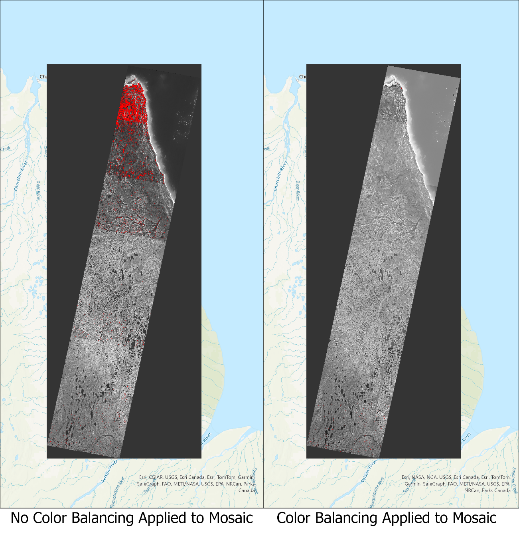 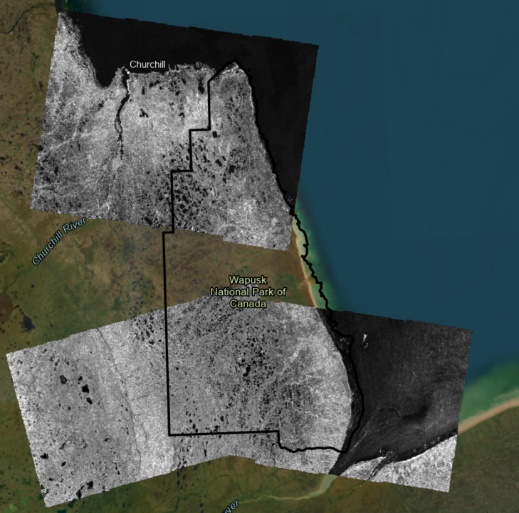 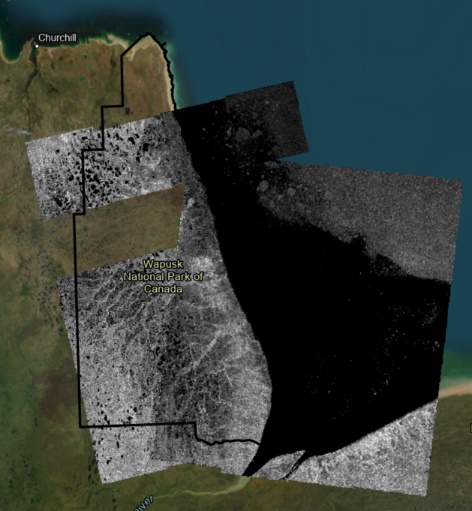 RCM Spatial Coverage Challenges (Left: Early July 2024 Coverage, Right: Early August 2024 Coverage)
EnMAP Gradient Differences:
Left: Uncorrected Right: Corrected
Individual datasets continue to be processed and combined 
Accuracies range: 59% to 75% (individual EO data stacks – mixing data should improve accuracies)
Some issues with data quality and processing techniques
E.g.  EnMAP example: clear north-south gradient with decreasing reflectance values with northerly images
Some data lack consistent coverage (spatially & temporally)
Lack of consistent coverage makes it difficult to make direct comparison and evaluation of results
Issues with processing
Hudson Bay Lowlands  2024  Ecotype Classification
Recommendations from HBL Demonstrator
EO Ecosystem Mapping (Extent, Condition, Function) is by vegetation proxy
Ecosystems driven by climate, site factors, hydrology, nutrients/substrate, 

High Resolution Bare Earth Model is required for ecosystem mapping & change analysis
SAR derived surface models are limiting
Processing to remove artifacts needed – AI/ML algorithms 
Signal to noise ratio is important 
Calibration
Compositing
Noise floor
Fully polarimetric (quad-pol or pseudo QP) is as good a multi-spectral optical
Consistent acquisitions are required for optimal biodiversity results
Truly BIG DATA – Compute power becomes limiting
Hyperspectral is important – but more work needed to implement research into at-scale products
Field Data & Field Visits
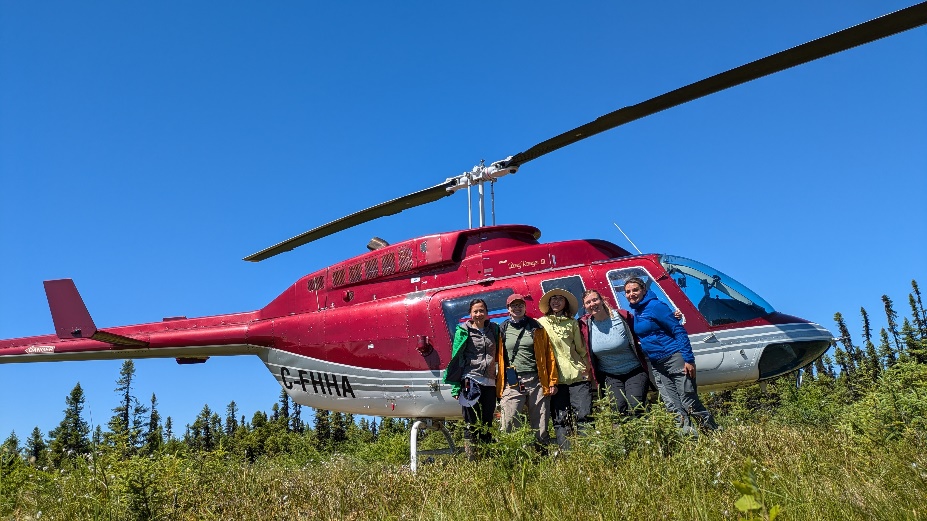 Training & validation data were initially generated from older (2014) field data.

Field campaigns commenced 2024 in Hudson Bay Lowlands using helicopter transects, air calls & ground plot sampling.


July 4st - 13th   - Moosonee Ontario
Helicopter Vegetation Surveying 
Field based vegetation/ecotype plots
August 1st to 8th - Churchill, Manitoba
Helicopter Vegetation Surveying 
Field based vegetation/ecotype plots
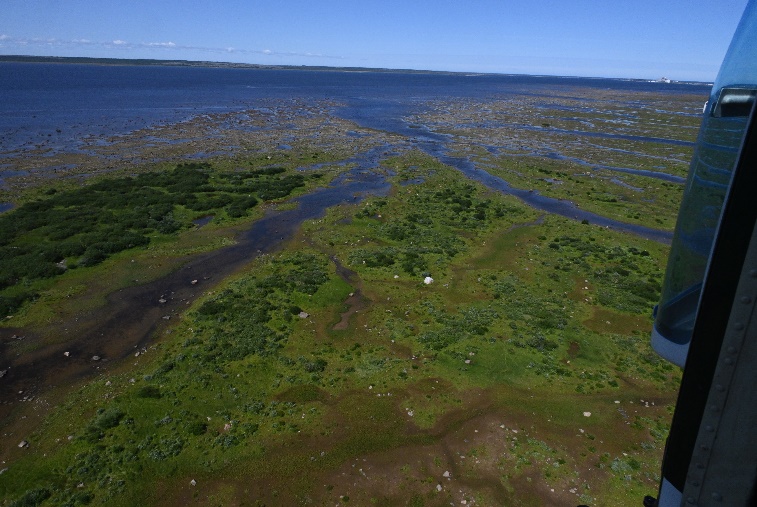 Moosonee, ON
(All female ECCC field team including helicopter pilot from the Attawapiskat First Nation)
Wapusk National Park, MB
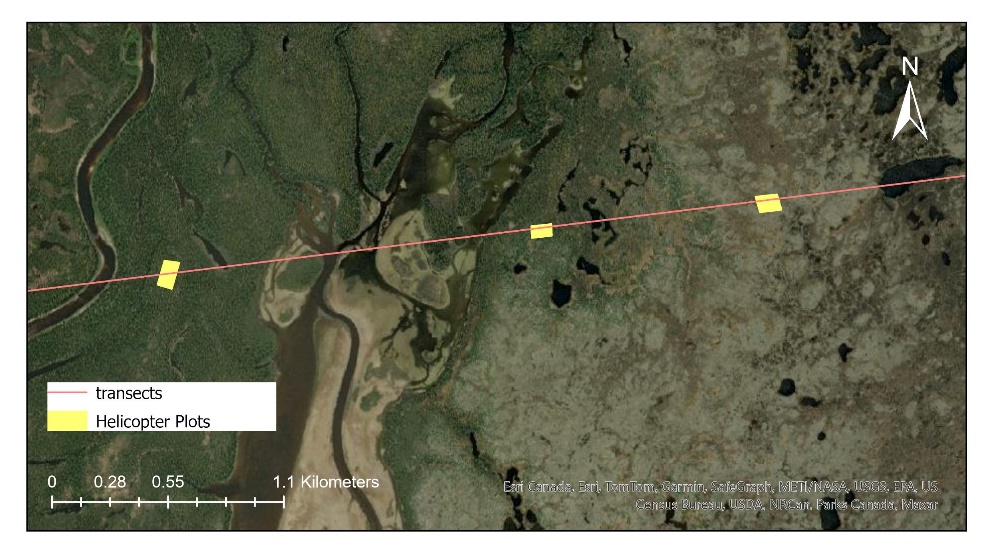 HBL Helicopter Plots
Preparation
Created and chosen using a segmented classification of Sentinel-2 imagery
Polygons were intersected within a minimum distance of the transect line and 20 polygons were randomly selected along each line
~10 polygons/transect were completed 
Method
Helicopter hovered over each plot at varying heights.
Data collection included: 
Percent cover of vegetation structures (trees, shrubs, graminoids, moss, etc)
Vegetation identification of dominant vegetation where possible
low, mid and high level photos
For further identification of vegetation and physiognomic group classification in post processing
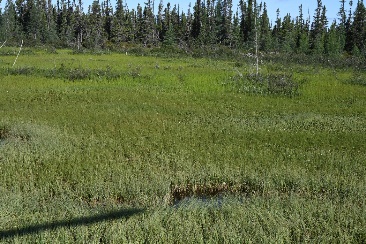 Top: Oblique angle photos taken over site plot, helicopter hovering low, approximately 2-5 m off the ground.
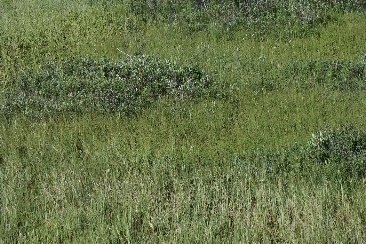 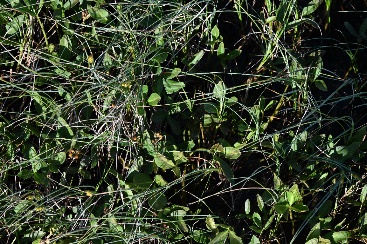 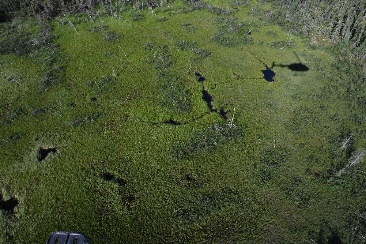 Bottom left: zoom photos for vegetation id

Bottom right: wide angle photo encompassing full plot.
HBL Target Areas and Transect
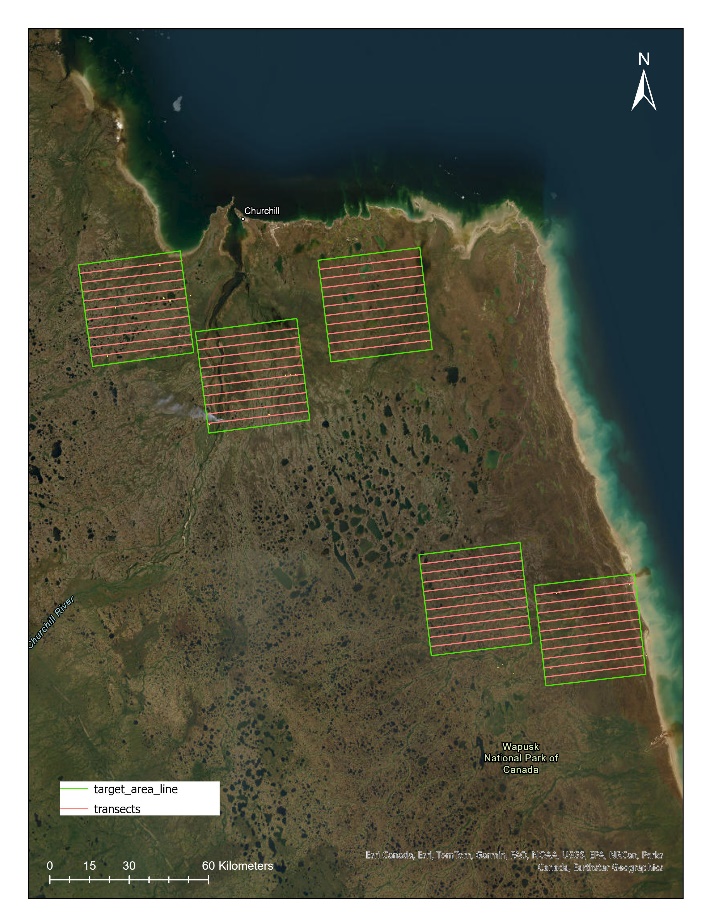 Target areas were chosen based on diversity of landcover from segmented Sentinel-2 image
10 transects, 20 km in length were created within each target area
3 transects were chosen per target area for data collection 
Once helicopter plot data was completed , each transect was flown in one straight continuous flight.
Oblique photos of the ground were taken with i overlapping between the photos
Helicopter flew at approximately 200ft above sea level and 50km/hr
Helicopter doors were removed to allow for steeper angle of photo collection, creating a better representation of ground cover along the transect line.